Road Safety Week May 2017
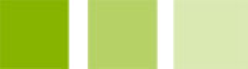 Conference 11/05
Safe Roads
Modernization and improvement of 
Legal & Institutional System
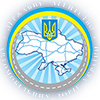 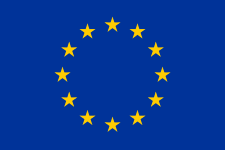 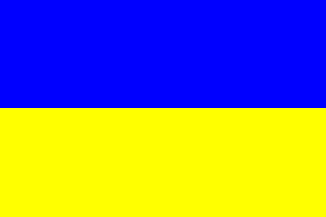 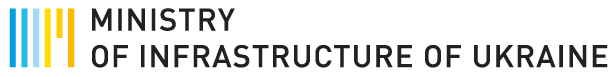 Our project’s goal and scope
Contribute to decrease number of road accidents/fatalities/injured
Scope is 2-fold
Safer roads
Safer road users
Modernization and Safety Improvements of the Road Network in Ukraine Technical Assistance
11.05.2017
2
Our project’s tasks & activities
Road infrastructure
Improve design standards
Update planning and design procedures
Update road accident database (collecting and analysis)
Introduce in Ukraine RISM procedures
With reference to Best Practice (EU + PIARC + …)
Management of Road Safety by Ukravtodor
Prepare & implement Communication campaigns
Modernization and Safety Improvements of the Road Network in Ukraine Technical Assistance
11.05.2017
3
[Speaker Notes: Starting presentation from the top
Ukraine needs a ccordination at the highest level]
Our project’s tasks & activities (2)
32 activities
1400 + 615 Days 
3 year duration
Started December 2015 17 months elapsed
Modernization and Safety Improvements of the Road Network in Ukraine Technical Assistance
11.05.2017
4
[Speaker Notes: Coordinate players requires that players do play]
First results
Technical reports delivered, proposing: 
Road design standards (39 + 16 recommendations)
Updated procedures
Experimentation of design / procedures / solutions on some projects and black spot sections
New collecting tool for road accident data 
Road Safety Audit Manual
Draft of RISM Law, agreed with Ukrainian Counterpart
Position of Road Safety Unit in Ukravtodor
Modernization and Safety Improvements of the Road Network in Ukraine Technical Assistance
11.05.2017
5
First results (2)
1st communication campaign implemented 
On speed
Target: drivers & males & 30-45 years 
In Zhytomyr city/oblast
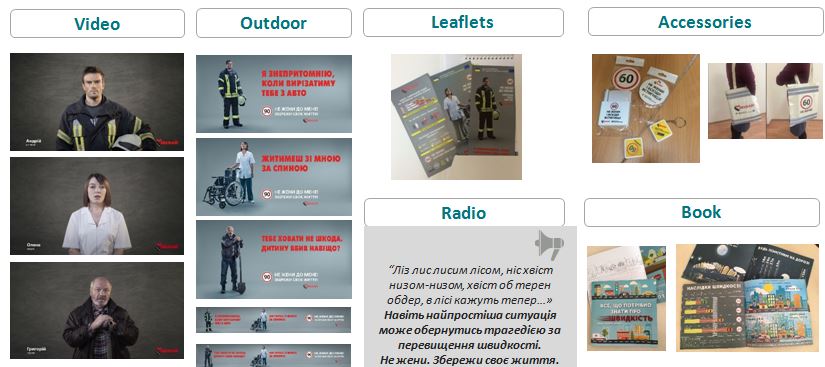 Modernization and Safety Improvements of the Road Network in Ukraine Technical Assistance
11.05.2017
6
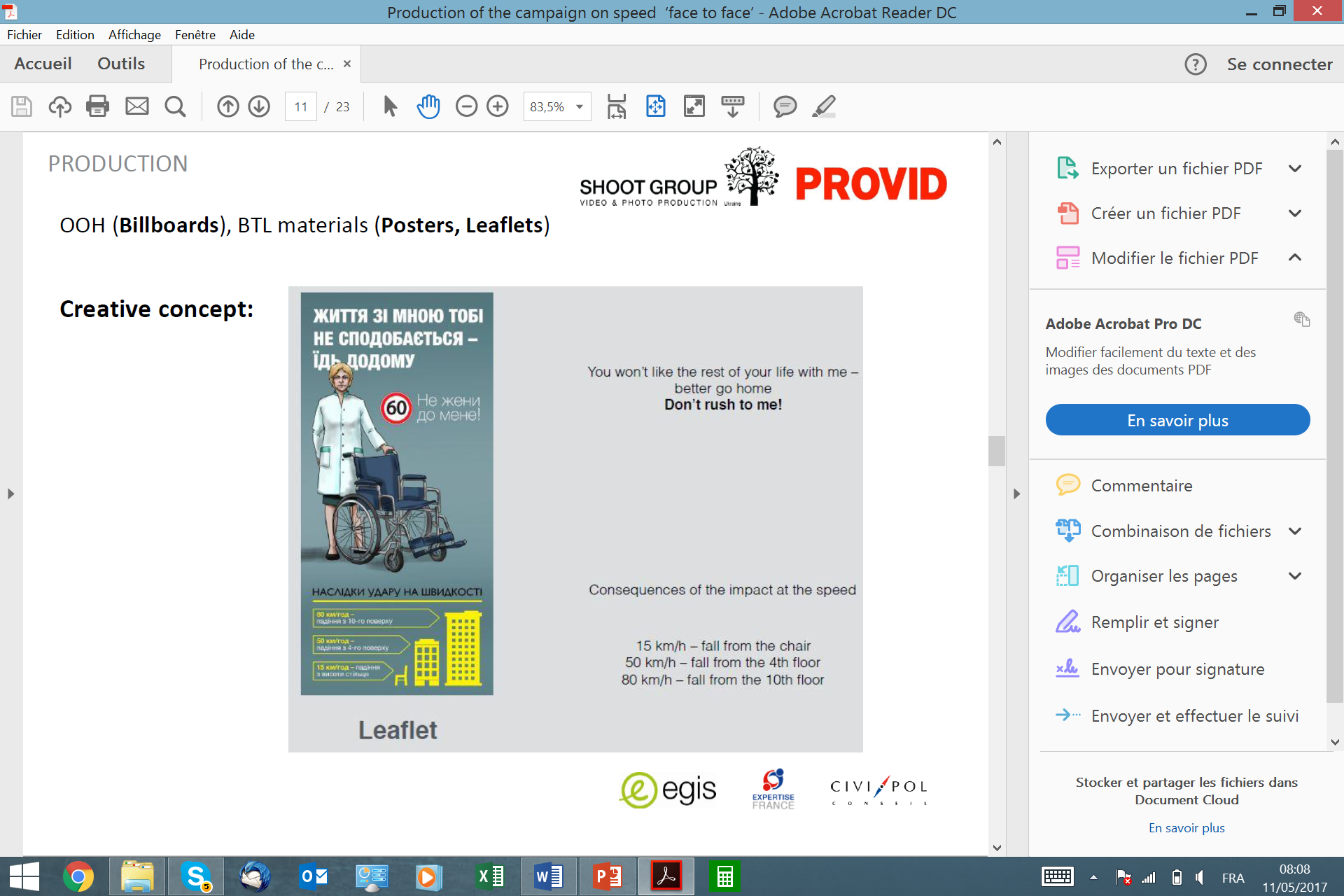 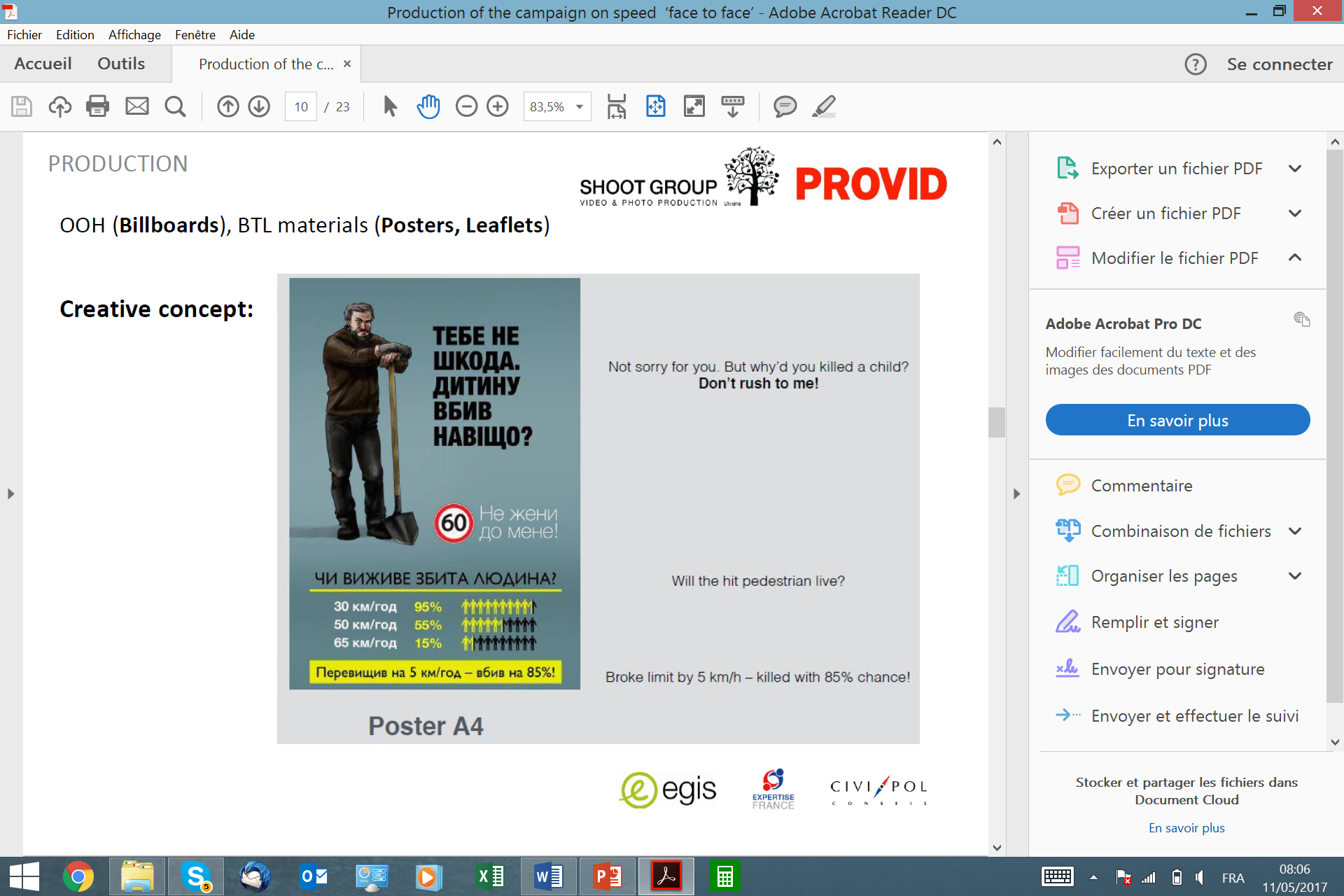 11.05.2017
Modernization and Safety Improvements of the Road Network in Ukraine Technical Assistance
7
Speed measurement in Zhytomyr
Speed mapping campaign (October, December)
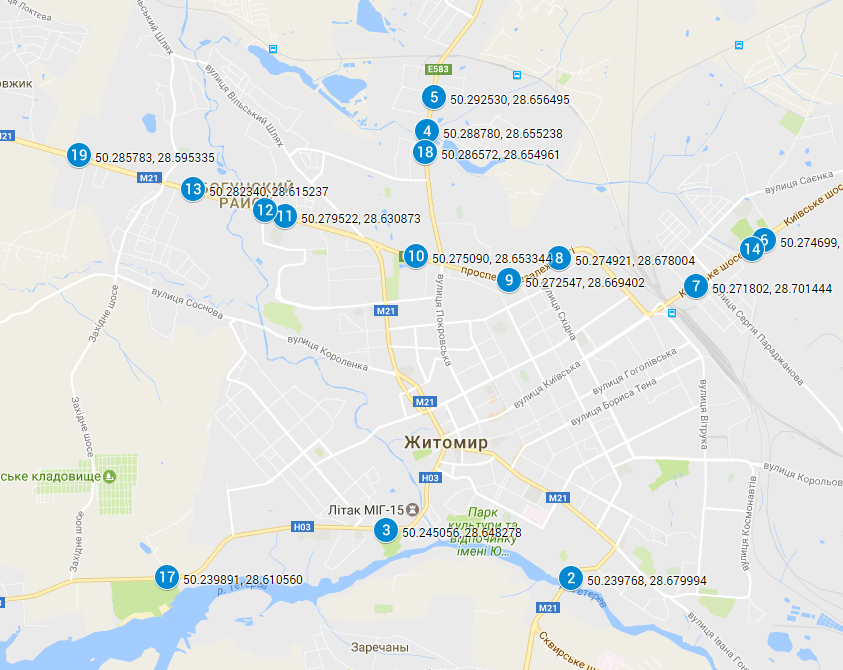 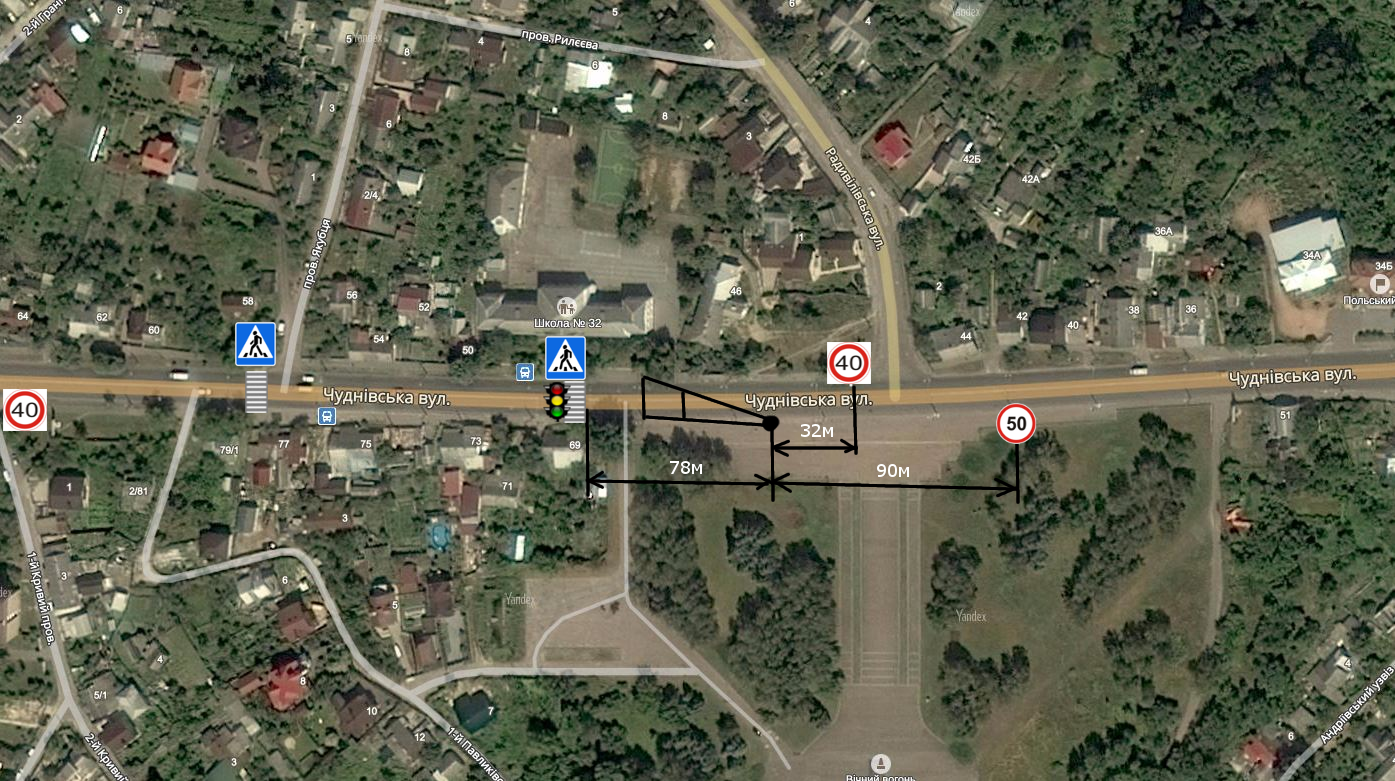 Modernization and Safety Improvements of the Road Network in Ukraine Technical Assistance
11.05.2017
8
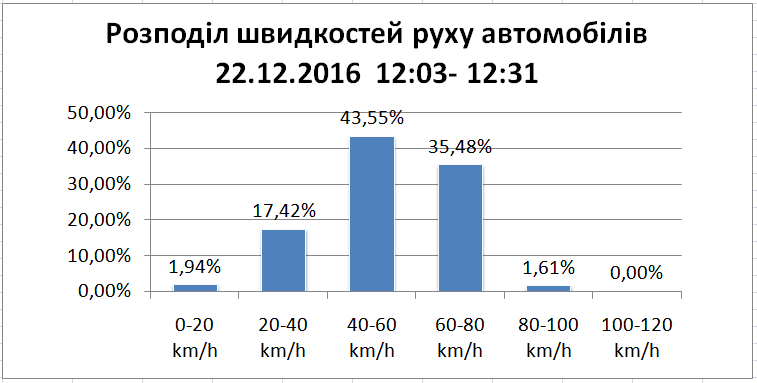 Modernization and Safety Improvements of the Road Network in Ukraine Technical Assistance
11.05.2017
9
Findings
Safety of roads is not something intrinsic, it 
addresses 		)	people (users / drivers)
and depends on	)
The best and safest road is indeed safe or not, depending on 
The vehicle
Drivers capacity to drive it
Modernization and Safety Improvements of the Road Network in Ukraine Technical Assistance
11.05.2017
10
Speed
The speed chosen by driver has an influence:
the road is designed in view of a certain « design speed »
 the road is safe for people driving at that speed 
 statistically, the road is unsafe at higher speeds
Safety / unsafety are linked
directly: to the behaviour of the driver
indirectly: to the capacity of the road to forgive a mis-behaviour
Both the driver’s and the road’s capacities decrease with the speed
Modernization and Safety Improvements of the Road Network in Ukraine Technical Assistance
11.05.2017
11
Speed (2)
Awareness is important:
Education of drivers
Communication campaigns
Prevention actions (in school)
But without enforcement, the efficiency of pedagogy is much lower
Modernization and Safety Improvements of the Road Network in Ukraine Technical Assistance
11.05.2017
12
[Speaker Notes: More or less important depending on the scope and nature of their activity]
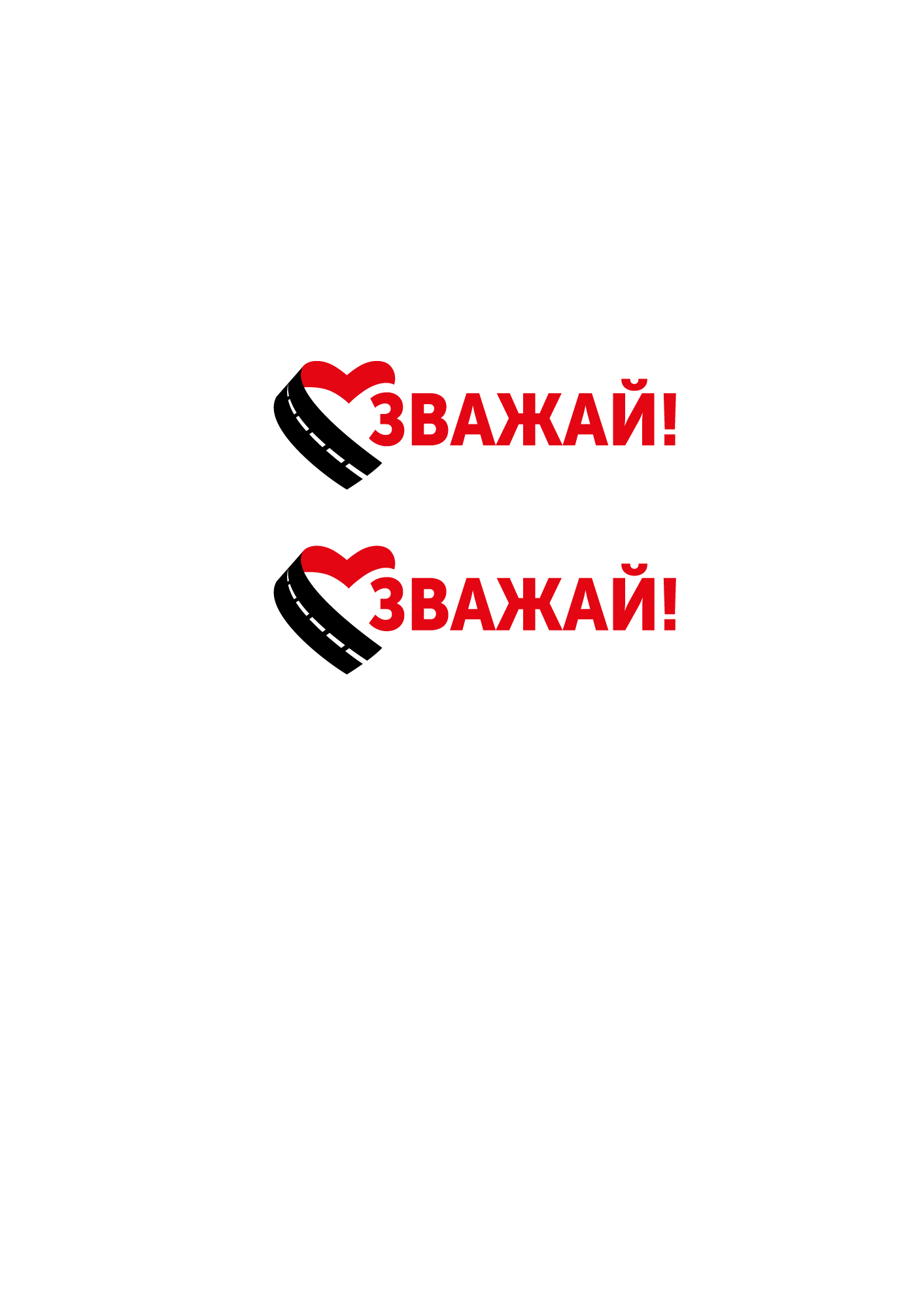 First campaign evaluation
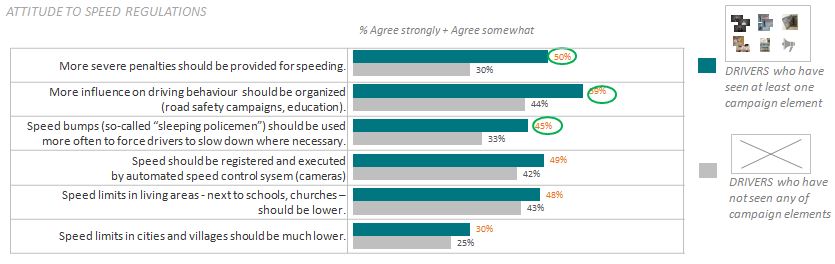 Modernization and Safety Improvements of the Road Network in Ukraine Technical Assistance
11.05.2017
13
Thank you for your attention
Modernization and Safety Improvements of the Road Network in Ukraine Technical Assistance
11.05.2017
14